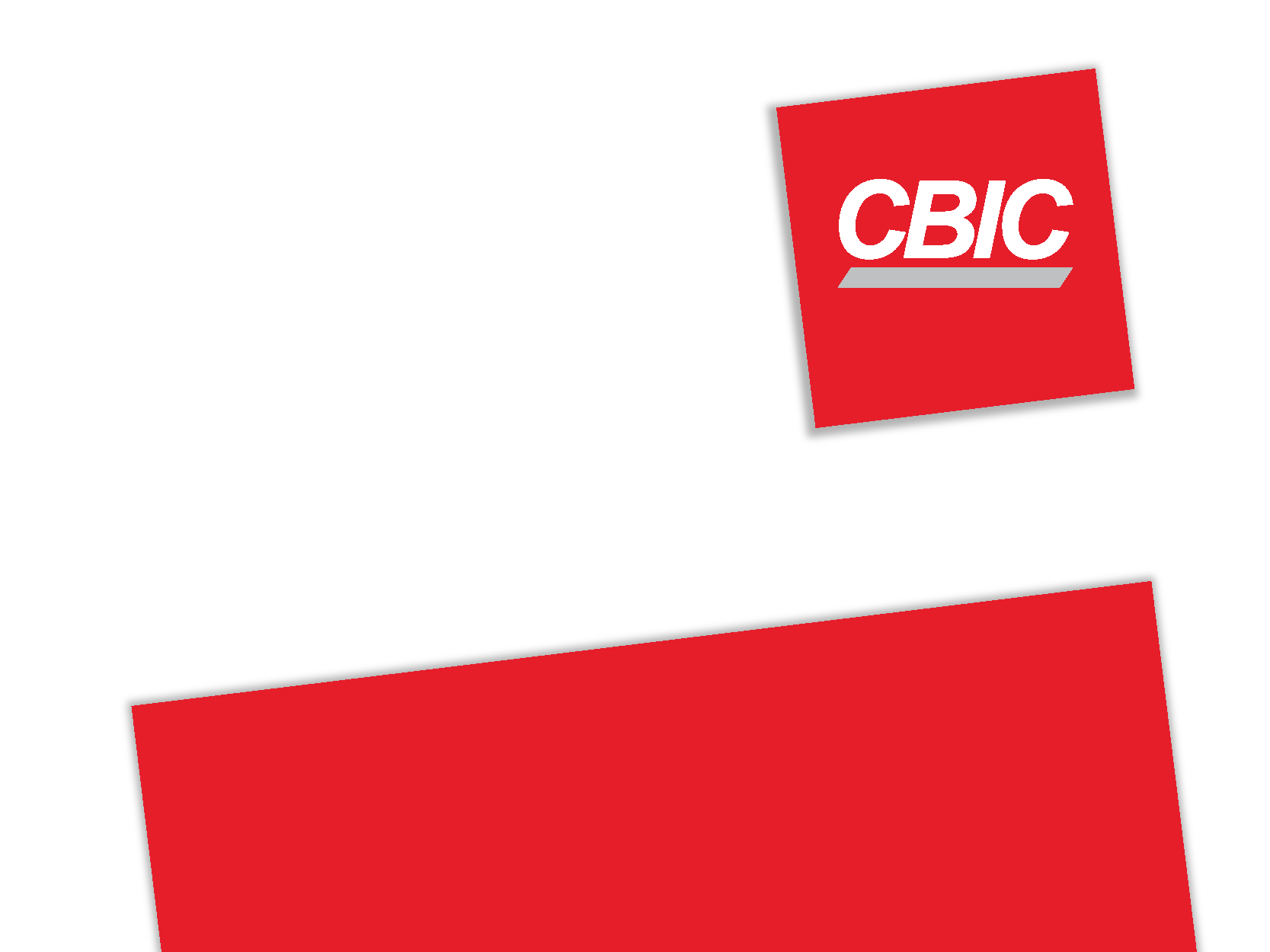 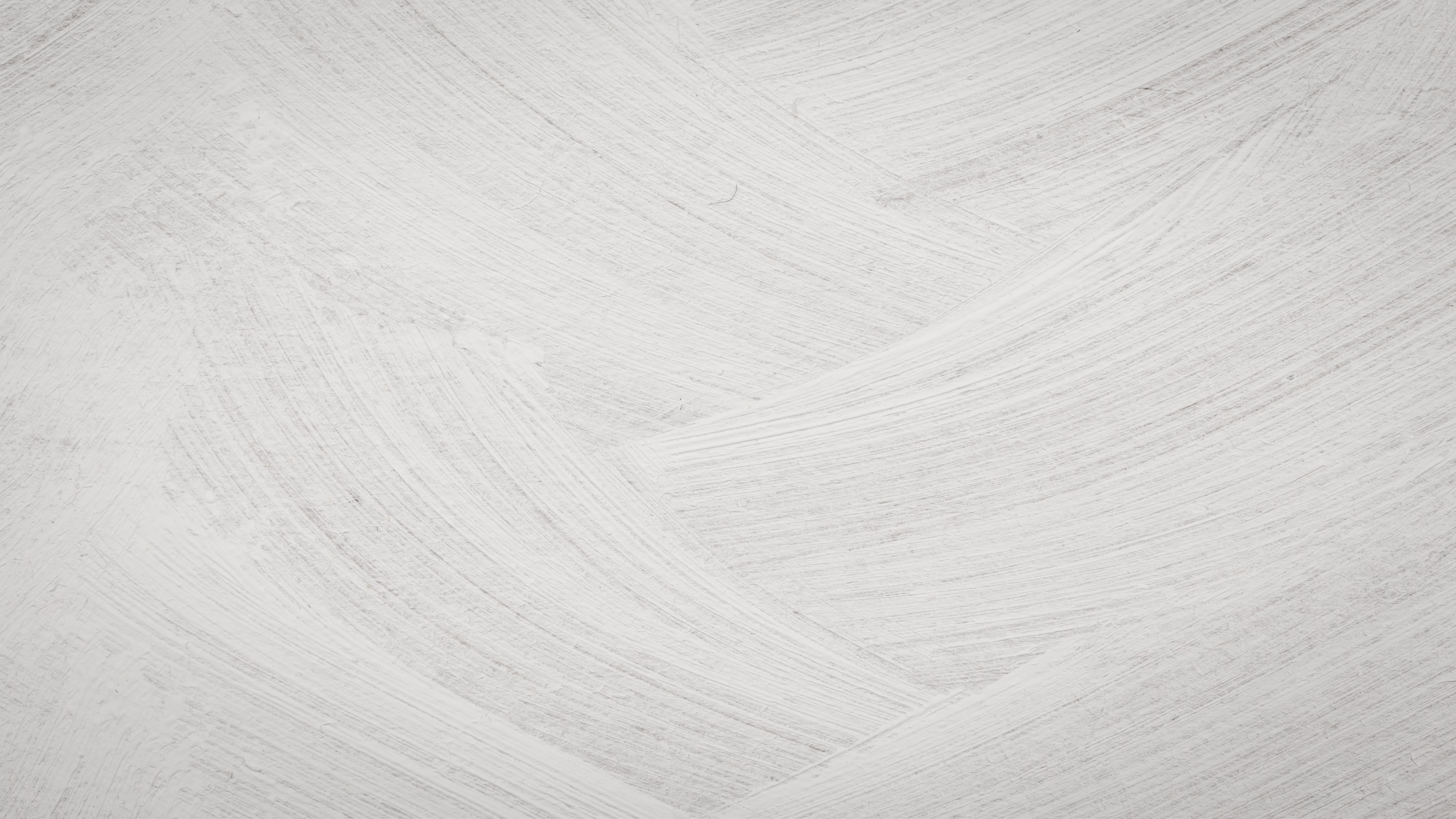 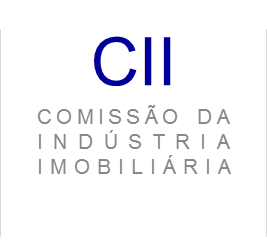 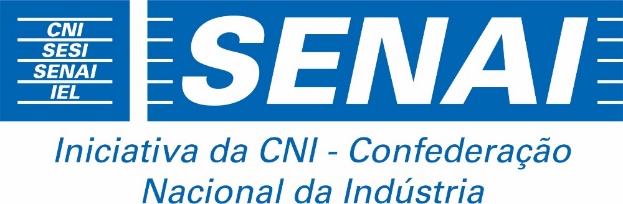 MORADIAS DE BAIXA RENDA 
A VISÃO DA INDÚSTRIA 
DA CONSTRUÇÃO
Carlos Henrique
17.11.2016
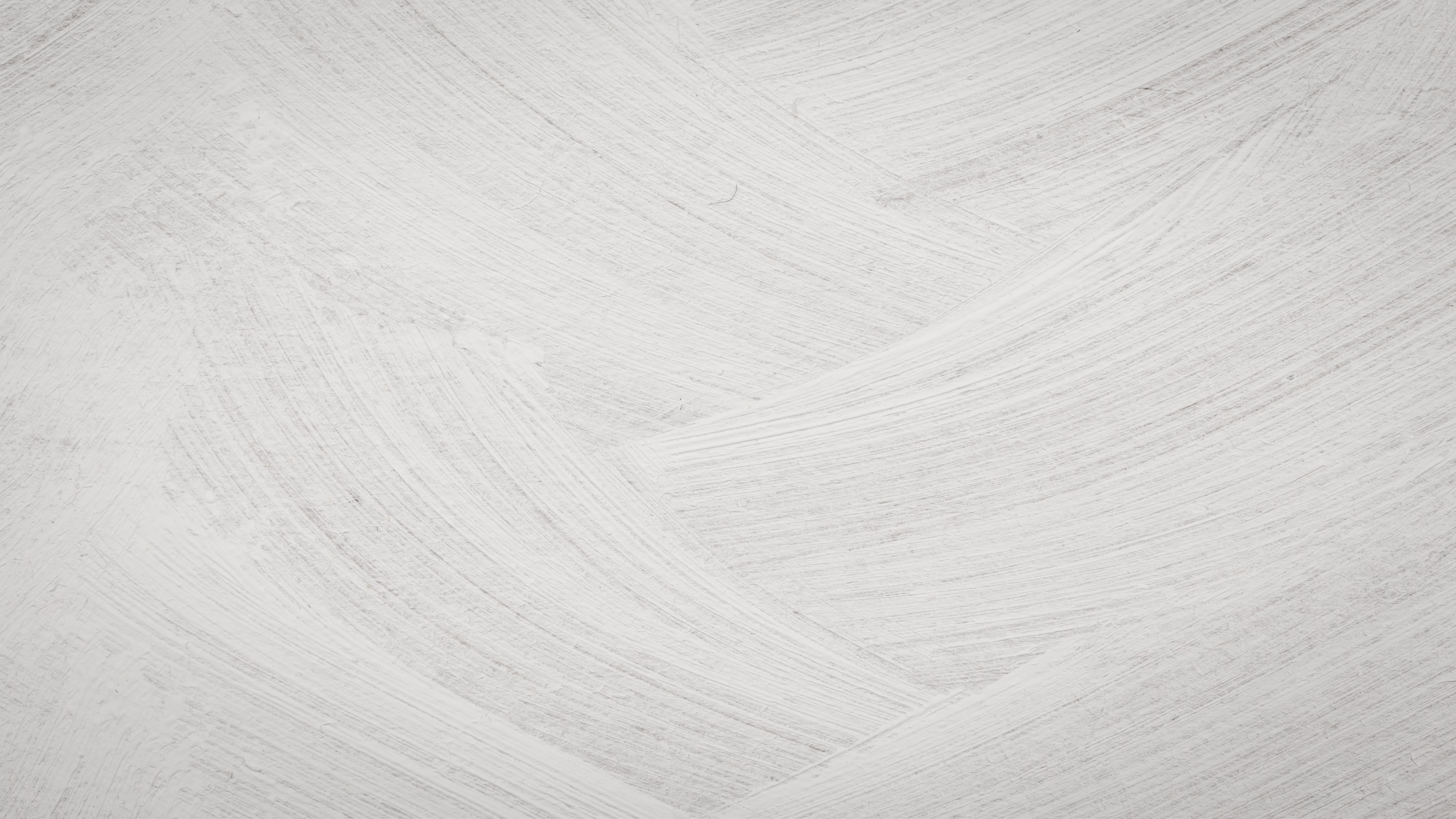 A CBIC
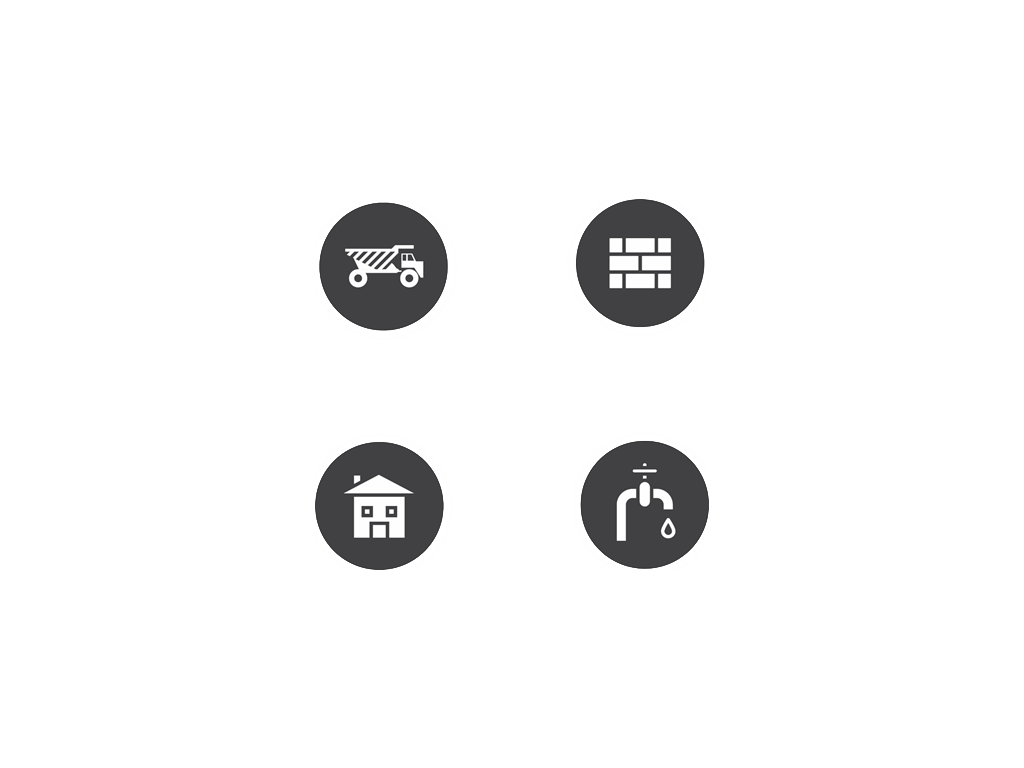 82
Entidades Associadas
Presentes em todas as unidades da
 Federação
Obras Rodoviárias
Segmentos da 
Construção
Saneamento
Mercado 
Imobiliário
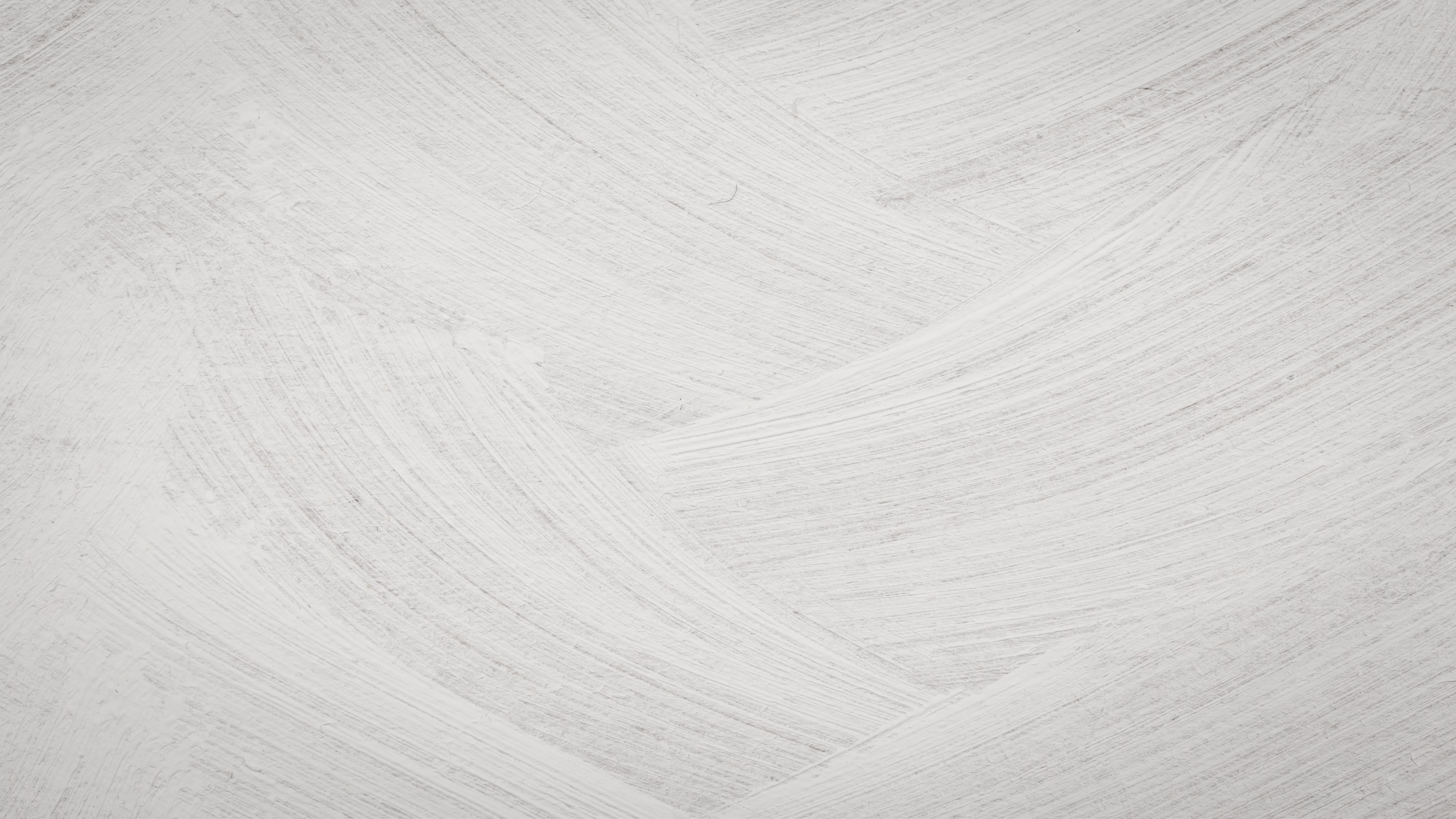 BREVE HISTÓRICO
Lançamento do PMCMV: MAIO DE 2009
OBJETIVO: atender à demanda social por moradia
			Estimular a atividade de construção
META INICIAL:  1 milhão de moradias, conforme carência do País
FASE 2 – 2011:
			META: 2 milhões de moradias em 4 anos
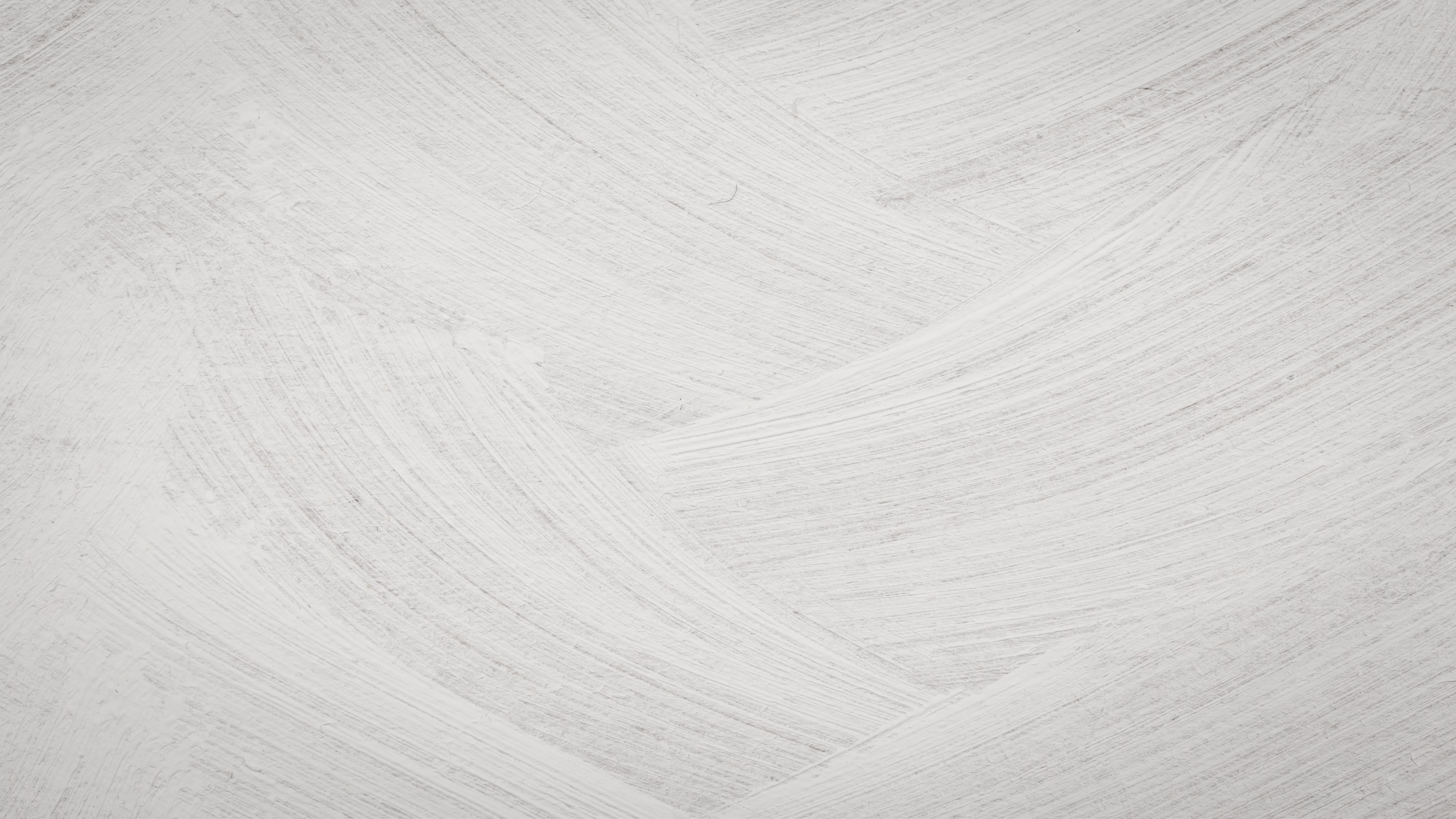 FINAL DE 2014:CONTINUIDADE DO PROGRAMA
META: 3 milhões de moradias 
Valores dos imóveis reajustados
Criada faixa intermediária entre a faixa 1 e 2
Prestação da faixa 1 foi alterada 
Taxas de juros para a faixa 2 foram elevadas
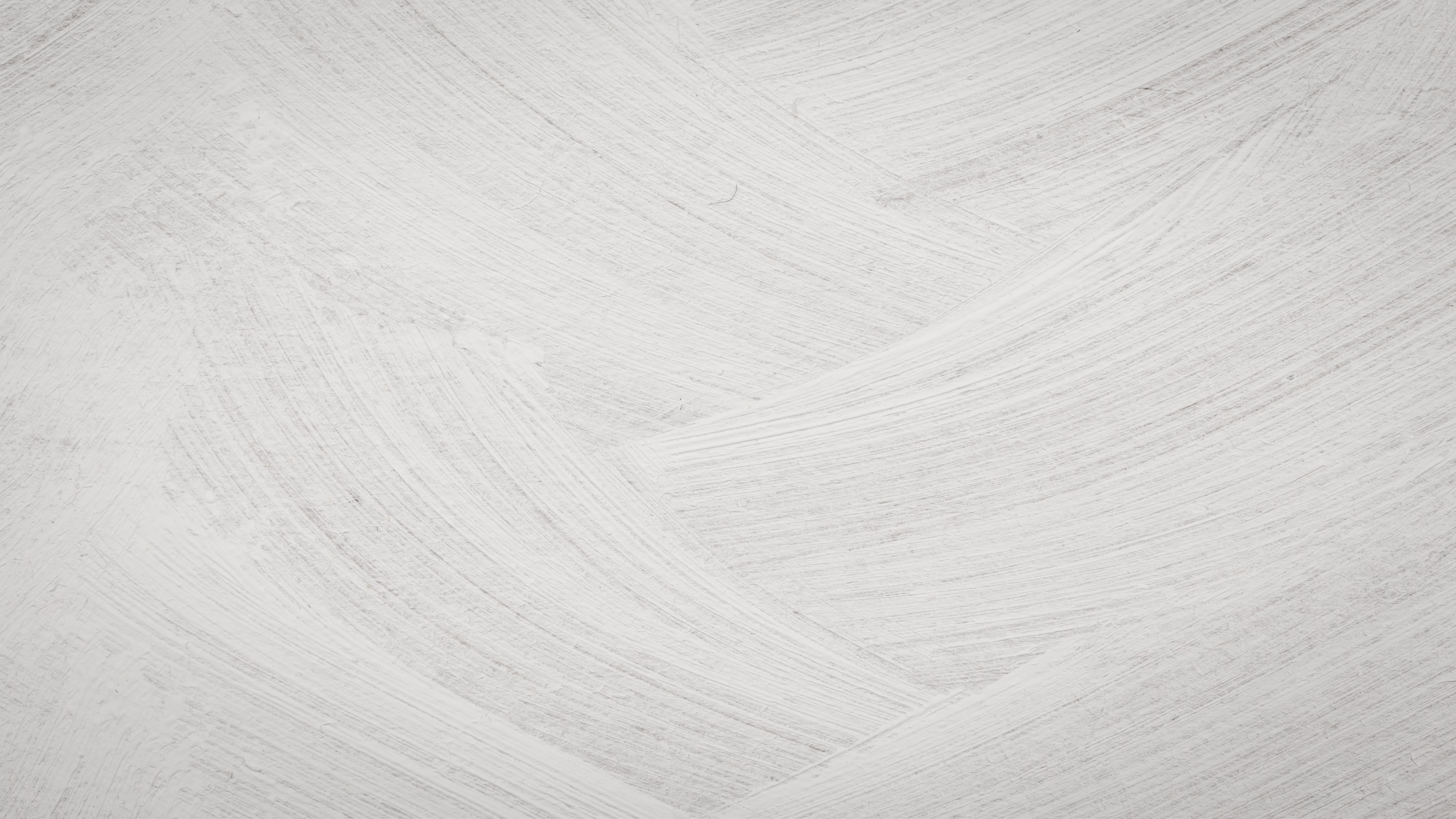 VALOR E IMPACTOS DAS OBRAS CONTRATADAS POR FAIXA DO PMCMV (2009-2015)
EVOLUÇÃO ANUAL DE QUANTIDADE DE UH CONTRATADAS – MCMV
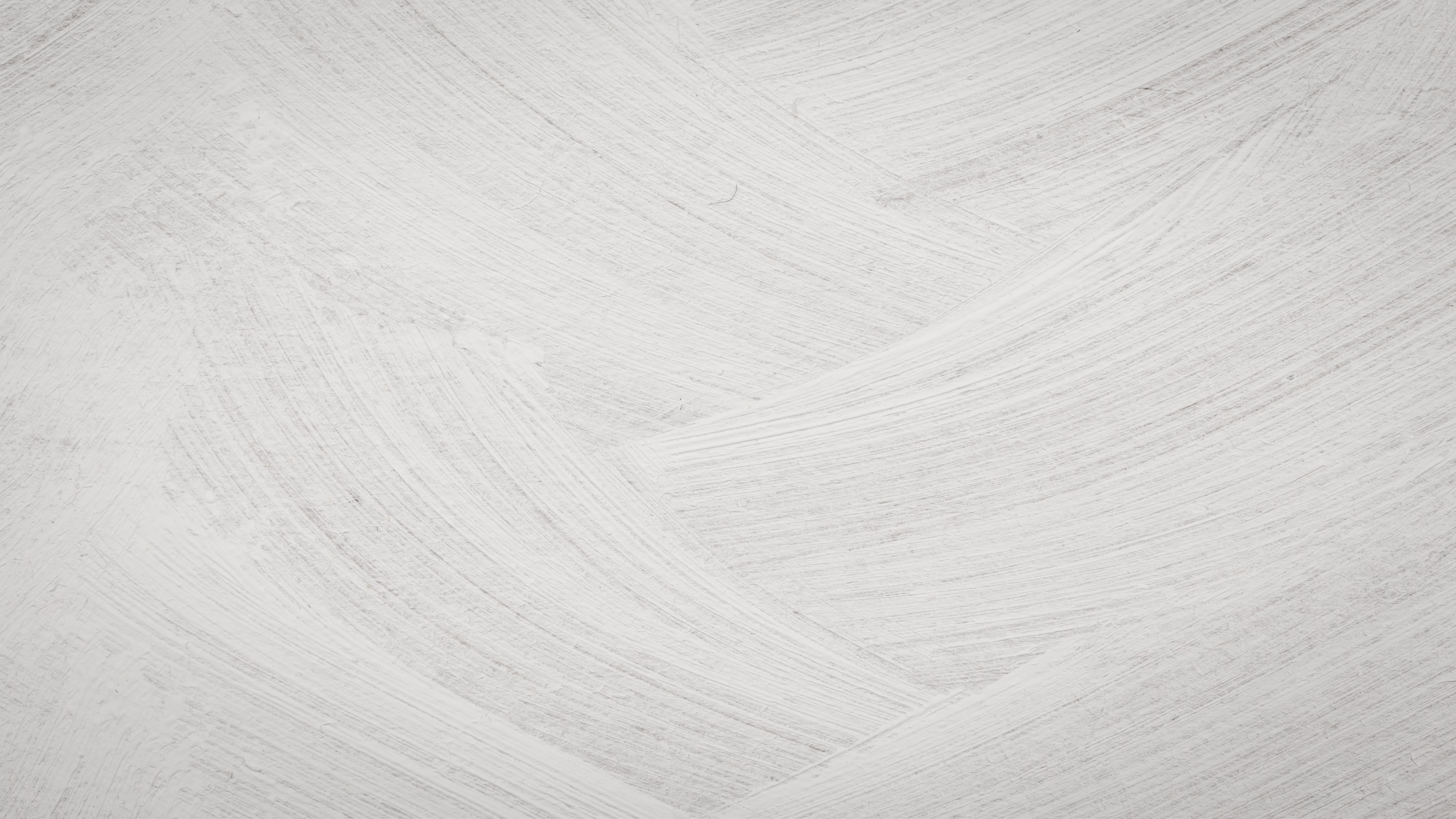 Quantidade de Unidades Habitacionais
Fonte: Ministério das Cidades .Banco de dados Instituições/Agentes Financeiros               
Posição: 31/08/2016
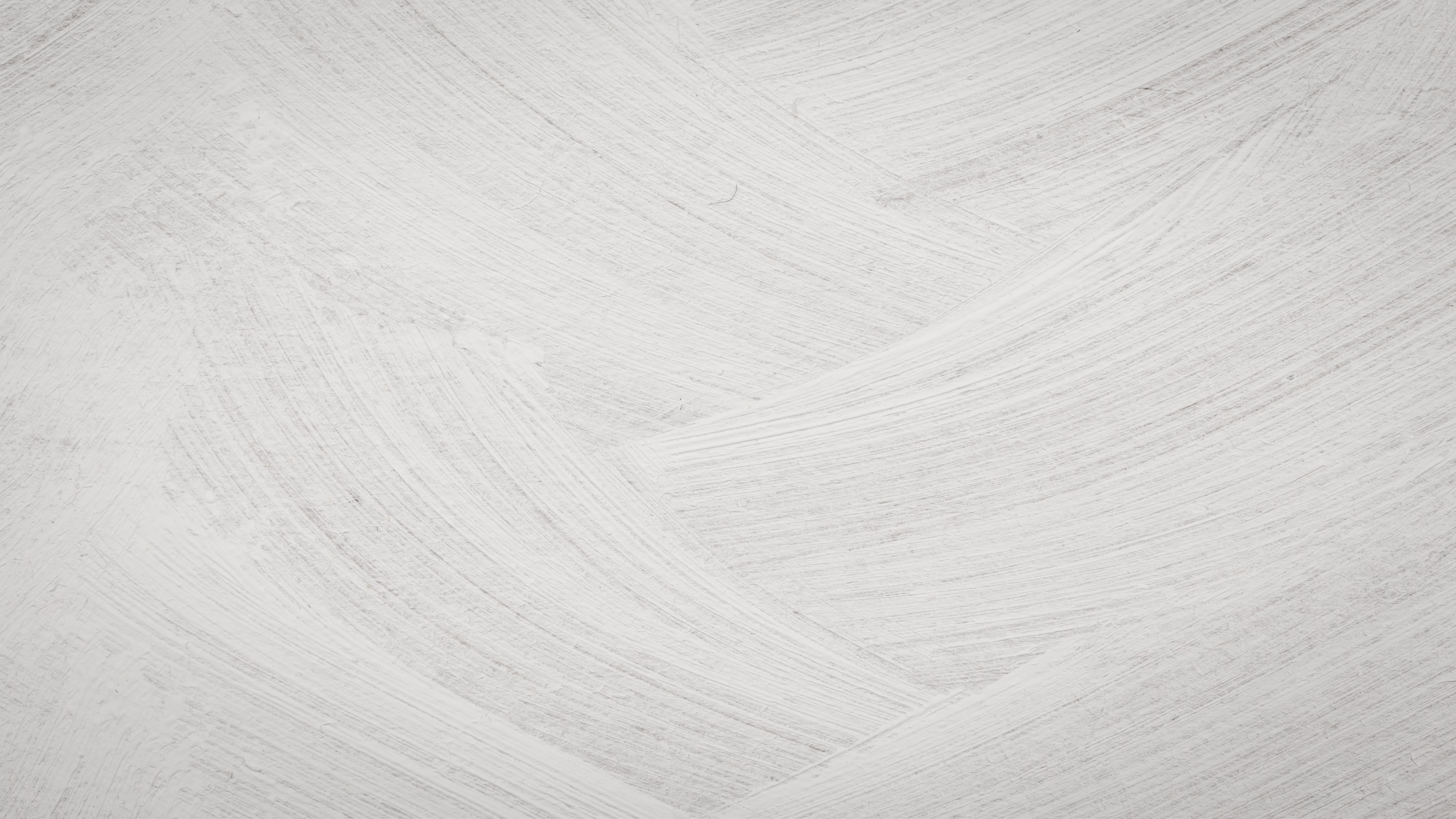 RESUMO DOS EFEITOS DIRETOS:
Entre maio de 2009 a dezembro de 2015:
Contratada construção de 4.157.273 habitações de interesse social
Recursos de R$ 287,8 bilhões.69% em subsídios do OGU e 31% do FGTS 
Geração Potencial de R$ 143,8 bilhões em valor agregado. 
2,4% do PIB total brasileiro do ano de 2015.
R$ 2,5 milhões de emprego direto, 385 mil postos de trabalho aa, média
R$ 31,5 bilhões de tributos diretos
Arrecadação total acima de R$ 66 bilhões
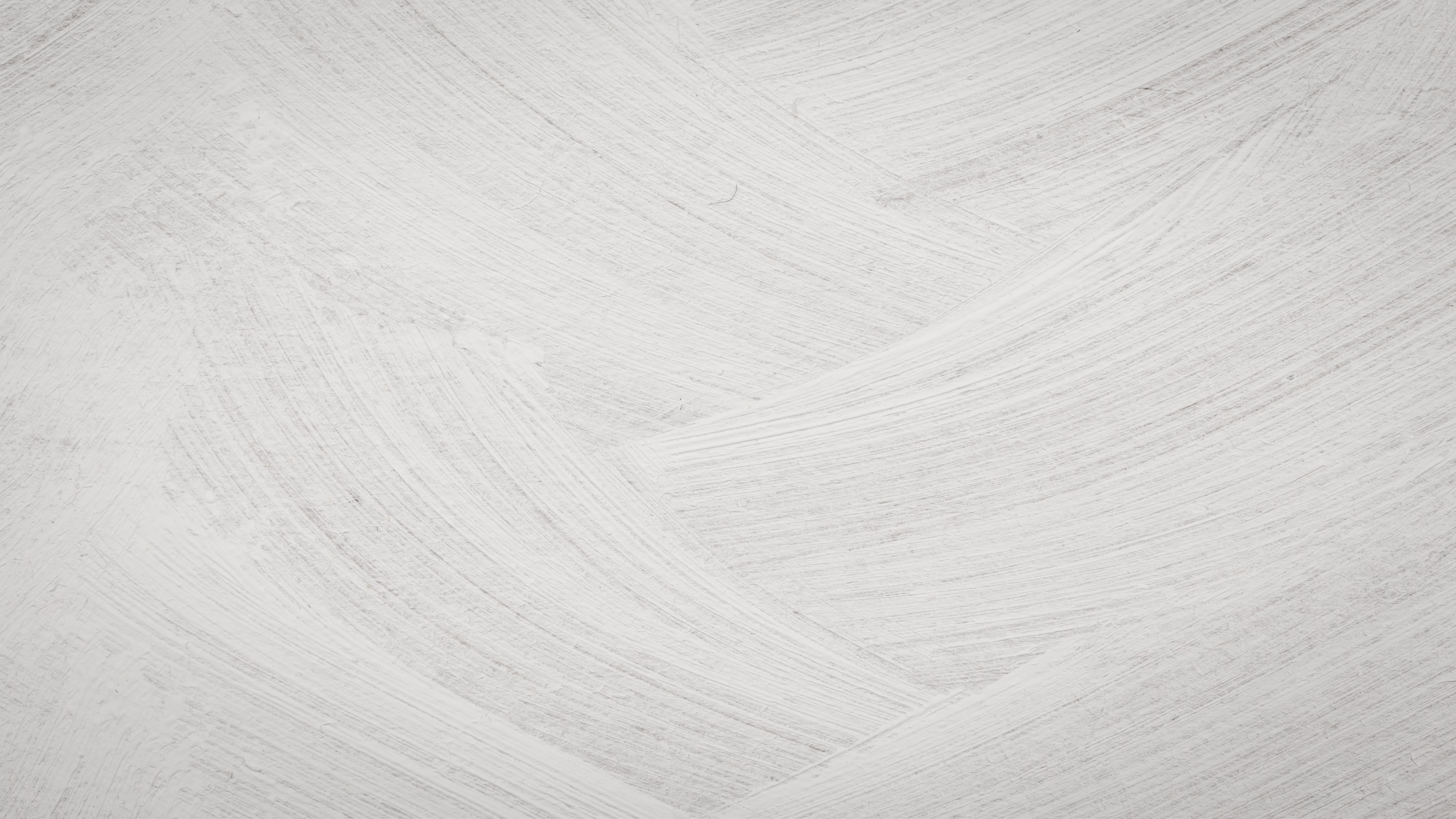 EFEITOS INDIRETOS:
R$ 20,1 bilhões de geração de valor agregado
2% do PIB de 2015
2,5 milhões de emprego
Grande investimento em tecnologia, por parte das construtoras
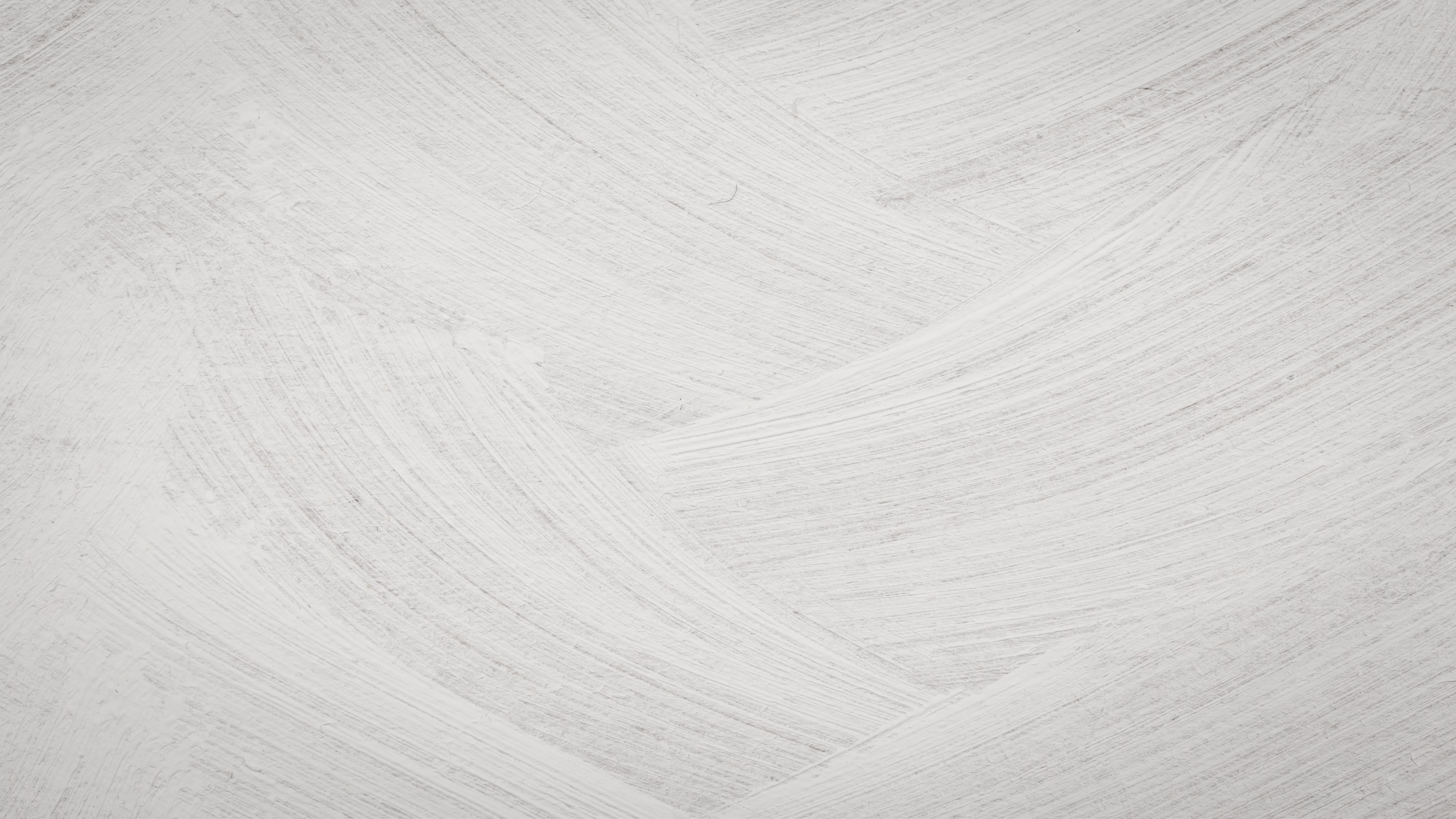 FINANCIAMENTO IMOBILIÁRIO
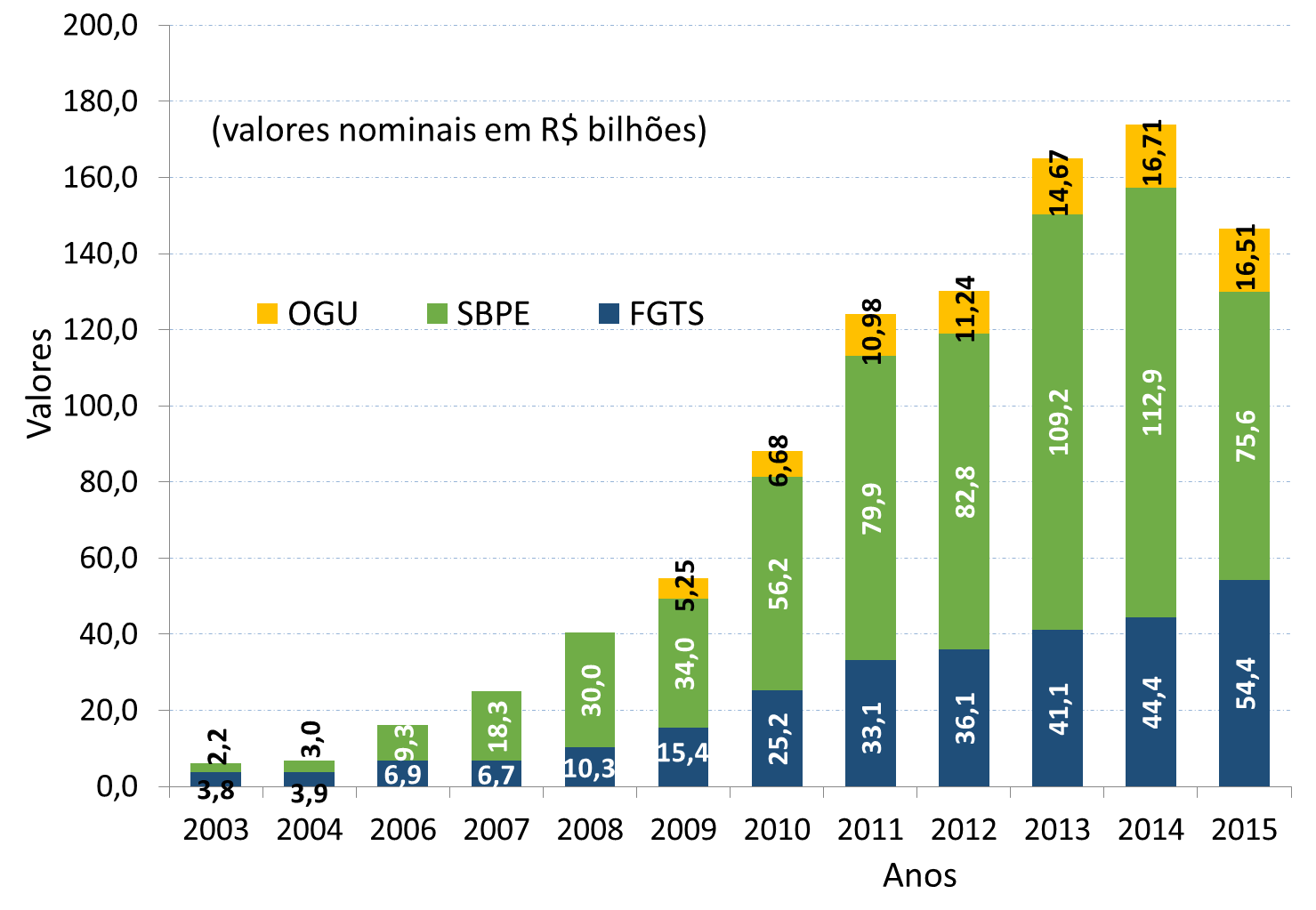 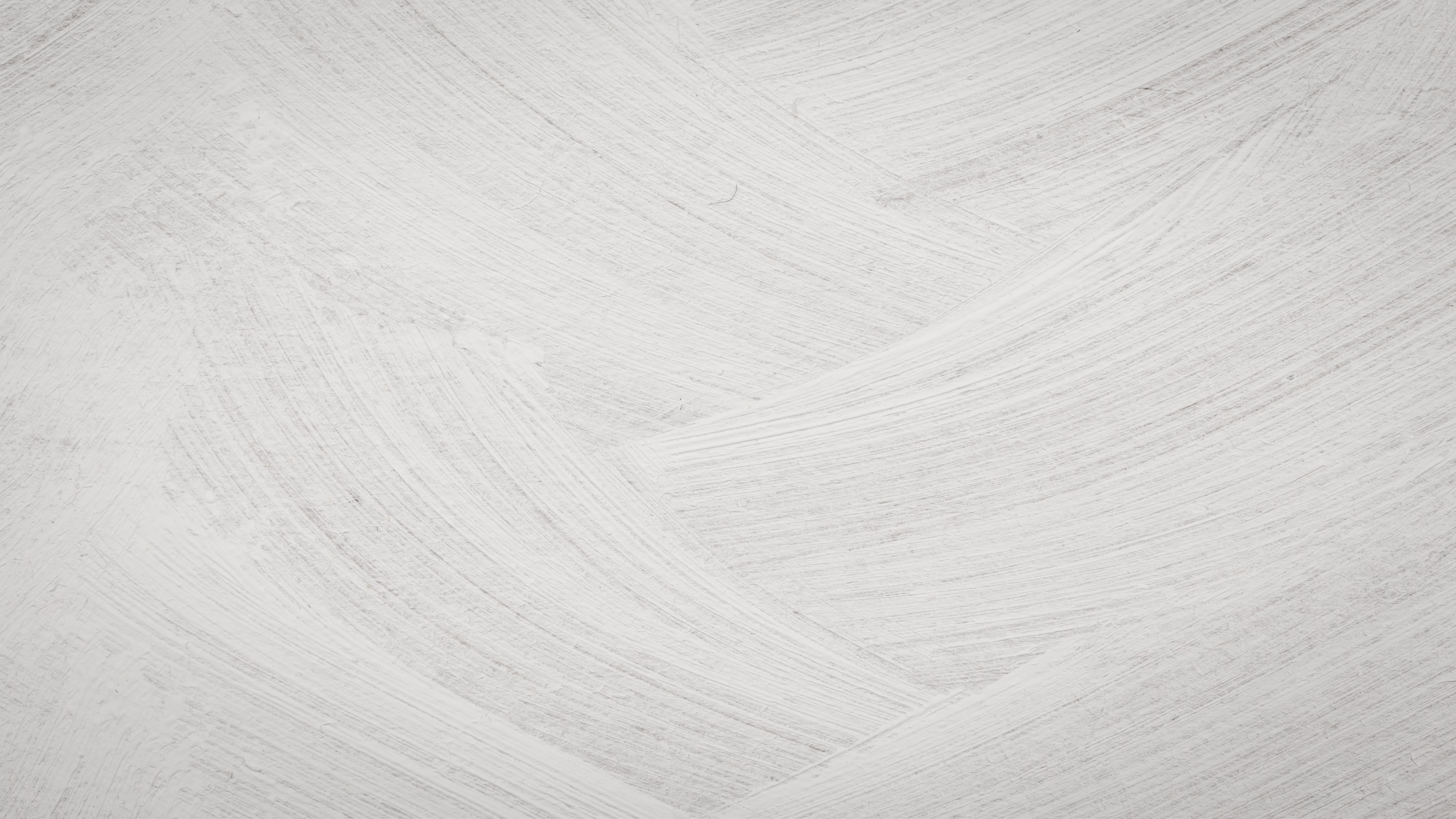 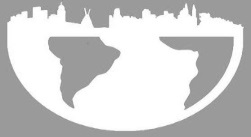 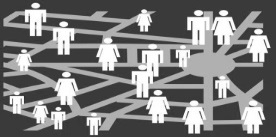 PAÍS
CIDADES
Imperativo para atingir metas de agendas e acordos Internacionais - Agenda 2030/ODS, COP 21, Habitat III/Nova Agenda Urbana;
 Imperativo para o desenvolvimento socioeconômico - estímulo para a economia, geração de empregos e renda.
Componente central para a construção de cidades inclusivas, seguras e resilientes;
 Preponderante para o desenvolvimento urbano sustentável - elemento central das políticas de planejamento e desenvolvimento urbano sustentável.
Recorte social é vetor de crescimento inclusivo;
 Promove qualidade de vida e desenvolvimento humano;
 Reconhece a centralidade da família e dos direitos humanos para o desenvolvimento urbano sustentável.
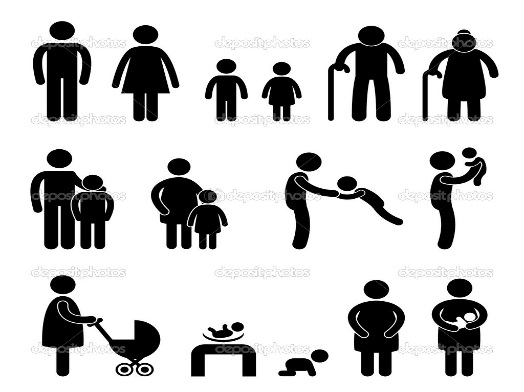 FAMÍLIAS
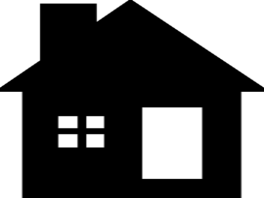 HABITAÇÃO
NO CENTRO DO DESENVOLVIMENTO URBANO SUSTENTÁVEL
Ref: Housing at the Centre, UN-Habitat
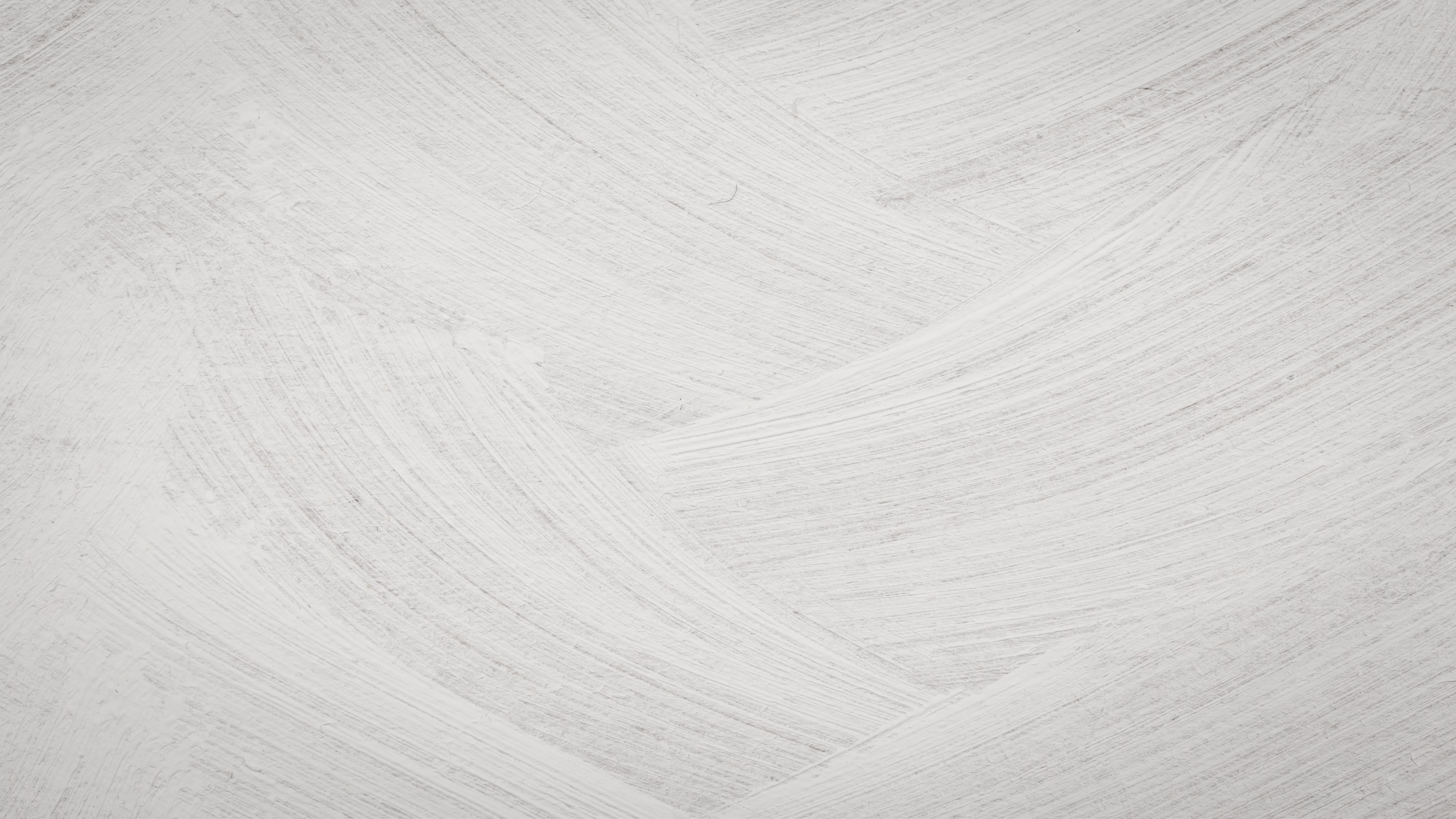 DÉFICIT HABITACIONAL POR FAIXA DE RENDA - 2014
DH Total Brasil: 6.068.061
Fonte: Ministério das Cidades. FJP – DH 2014
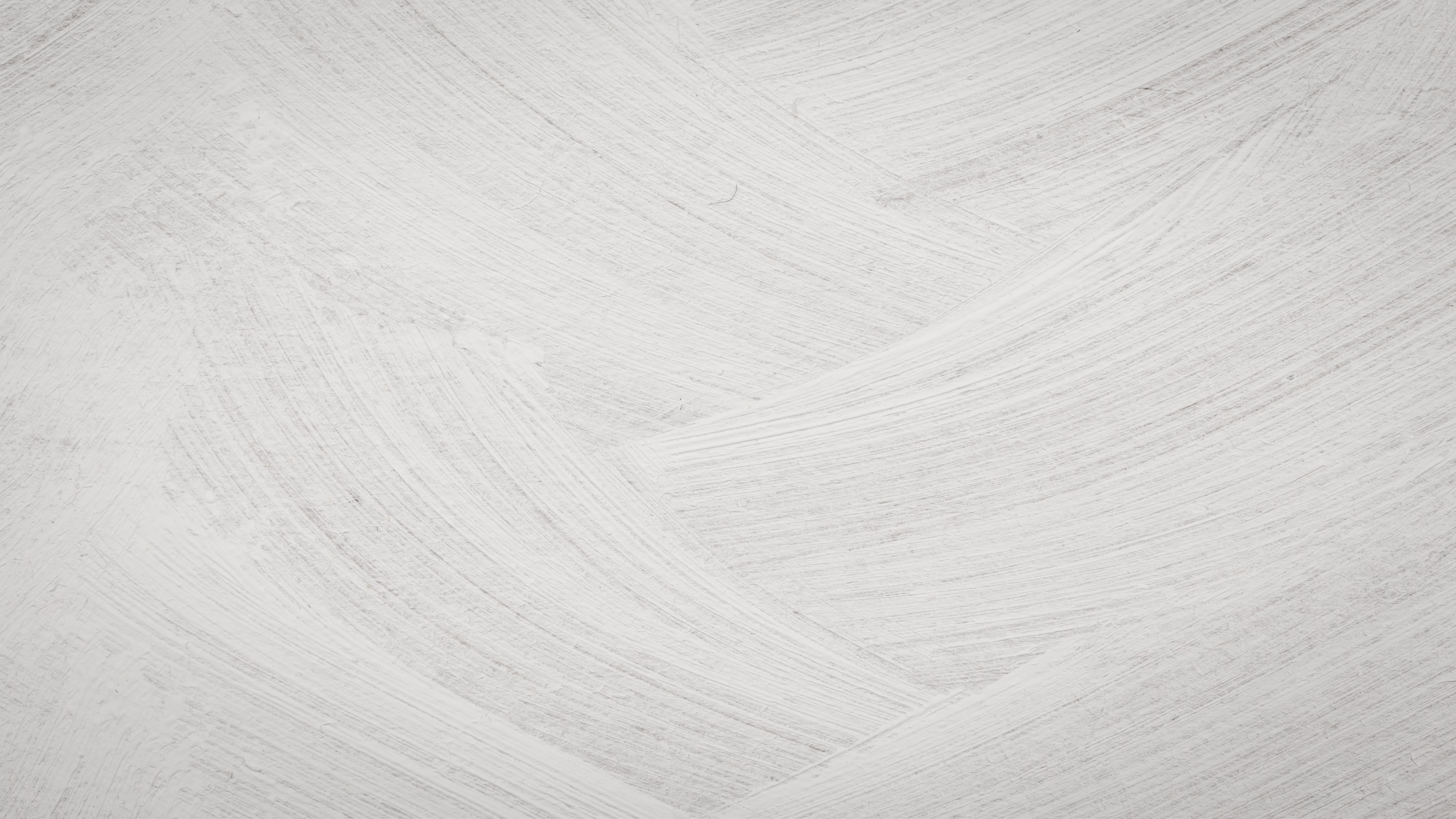 DÉFICIT HABITACIONAL RELATIVO POR COMPONENTES
2007 A 2014
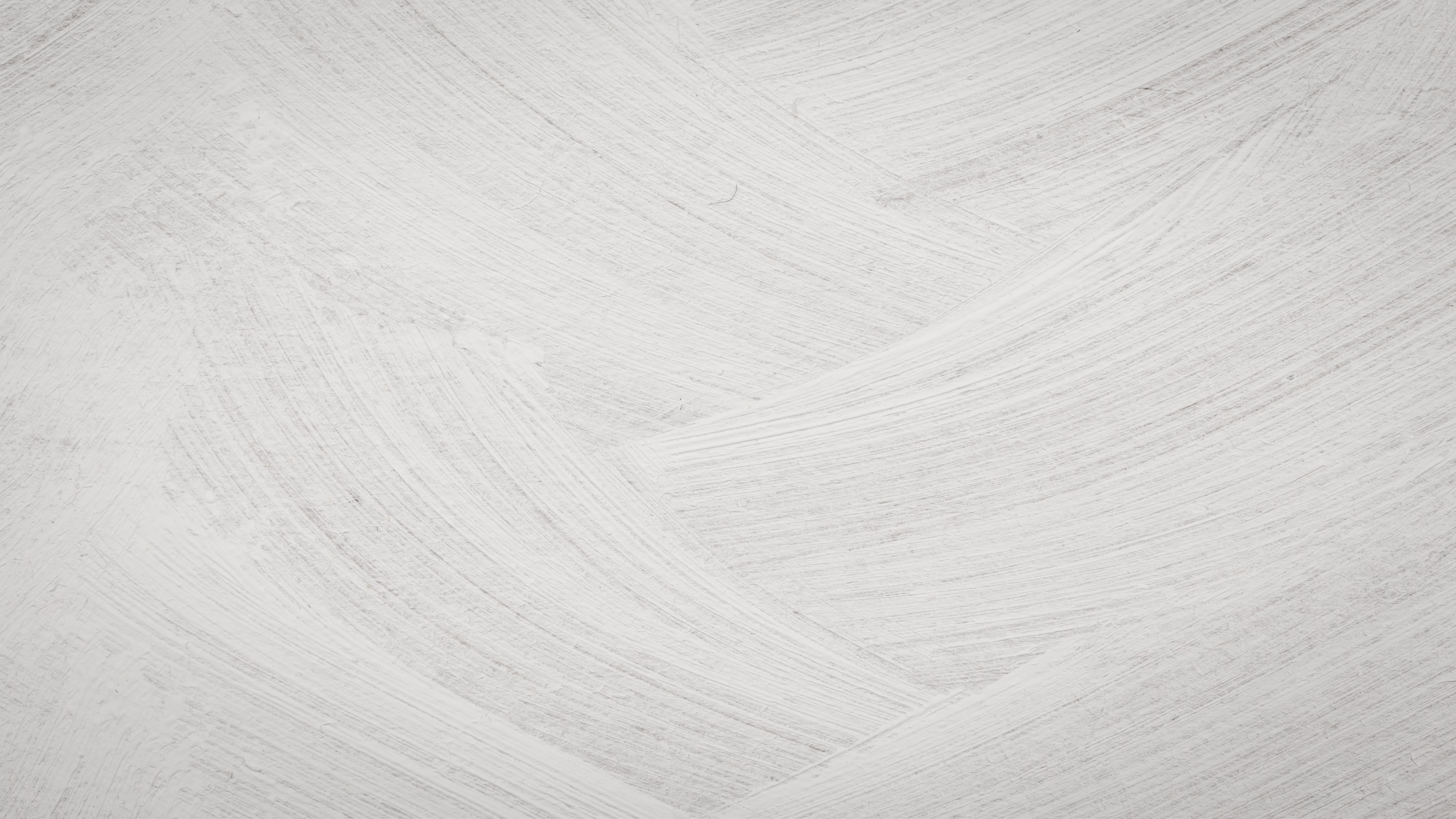 CASAMENTOS E DIVÓRCIOS - BRASIL
*Tabela 2993 - Processos de divórcios encerrados e concedidos, em 1ª instância
Fonte: IBGE
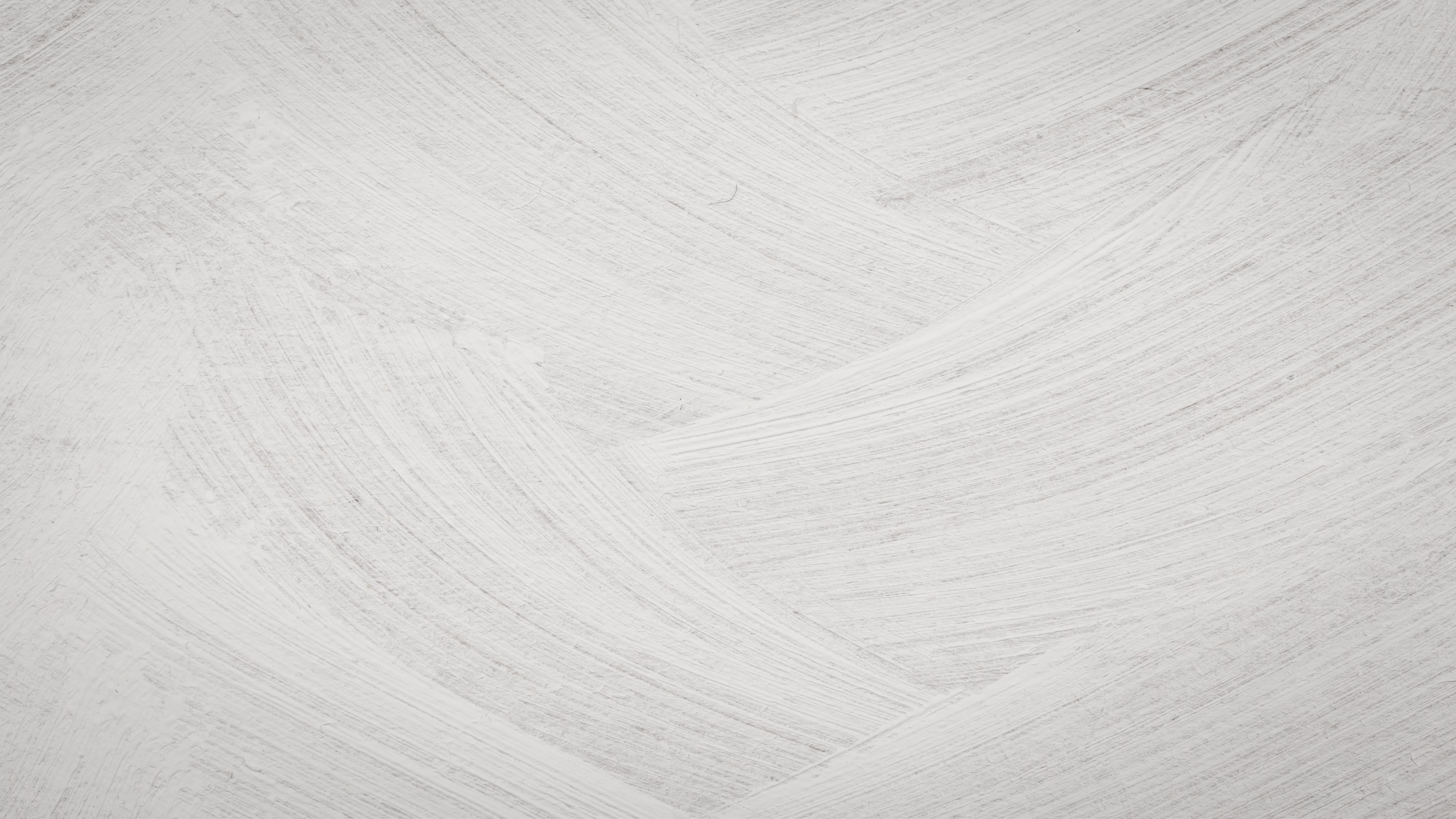 ARRANJOS FAMILIARES COM PARENTESCO
Part.%
Fonte: IBGE
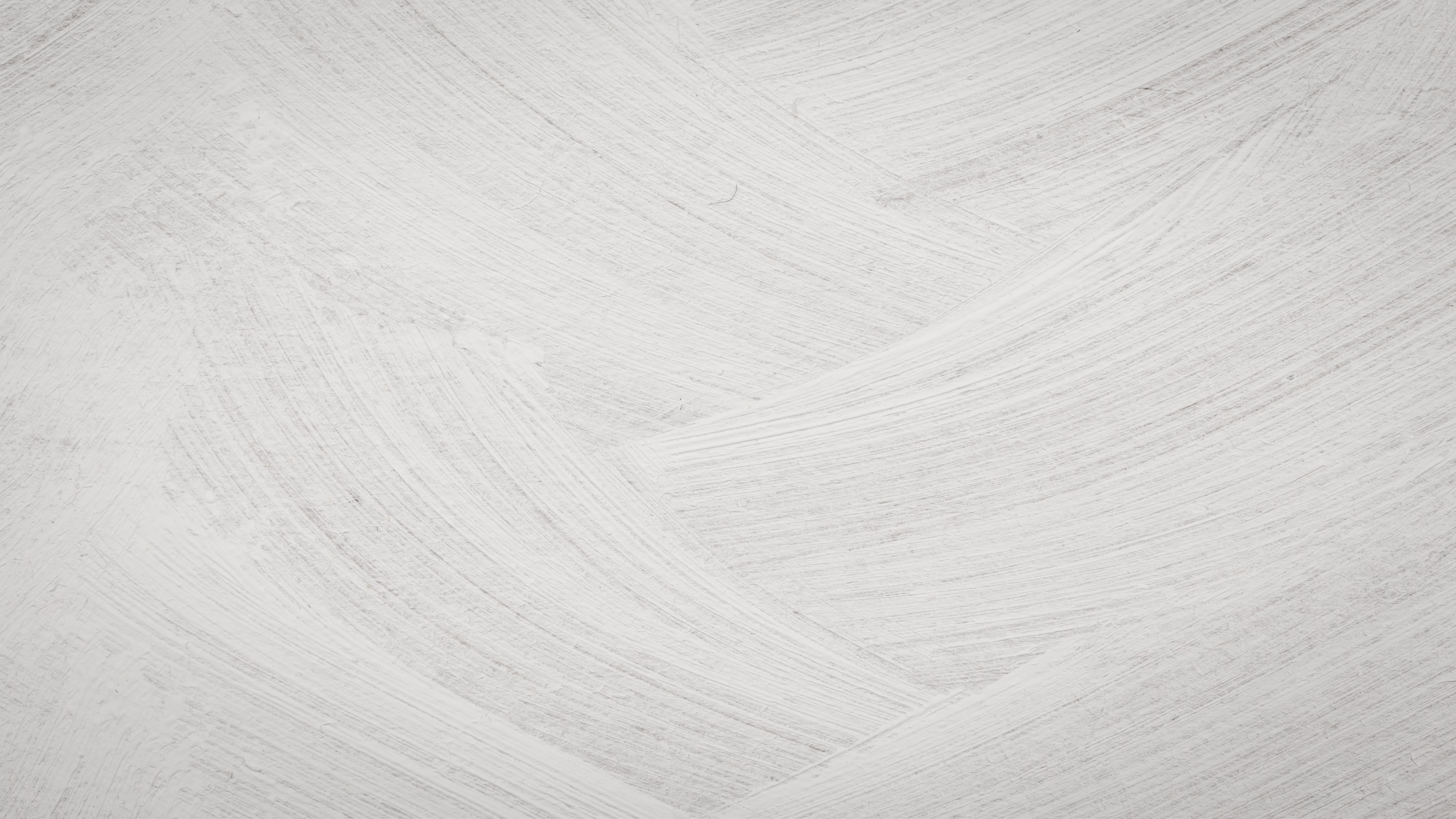 FAMÍLIAS QUE MORAM EM DOMICÍLIOS ALUGADOS OU CEDIDOS
Por Faixa de Renda mensal Familiar -  Em milhares de famílias
16,8 milhões de famílias vivem em domicílios alugados ou cedidos.
Apenas 950 mil famílias com renda superior a R$7.000
Fonte: IBGE – Microdados da PNAD/ Estimativa IBOPE Inteligência
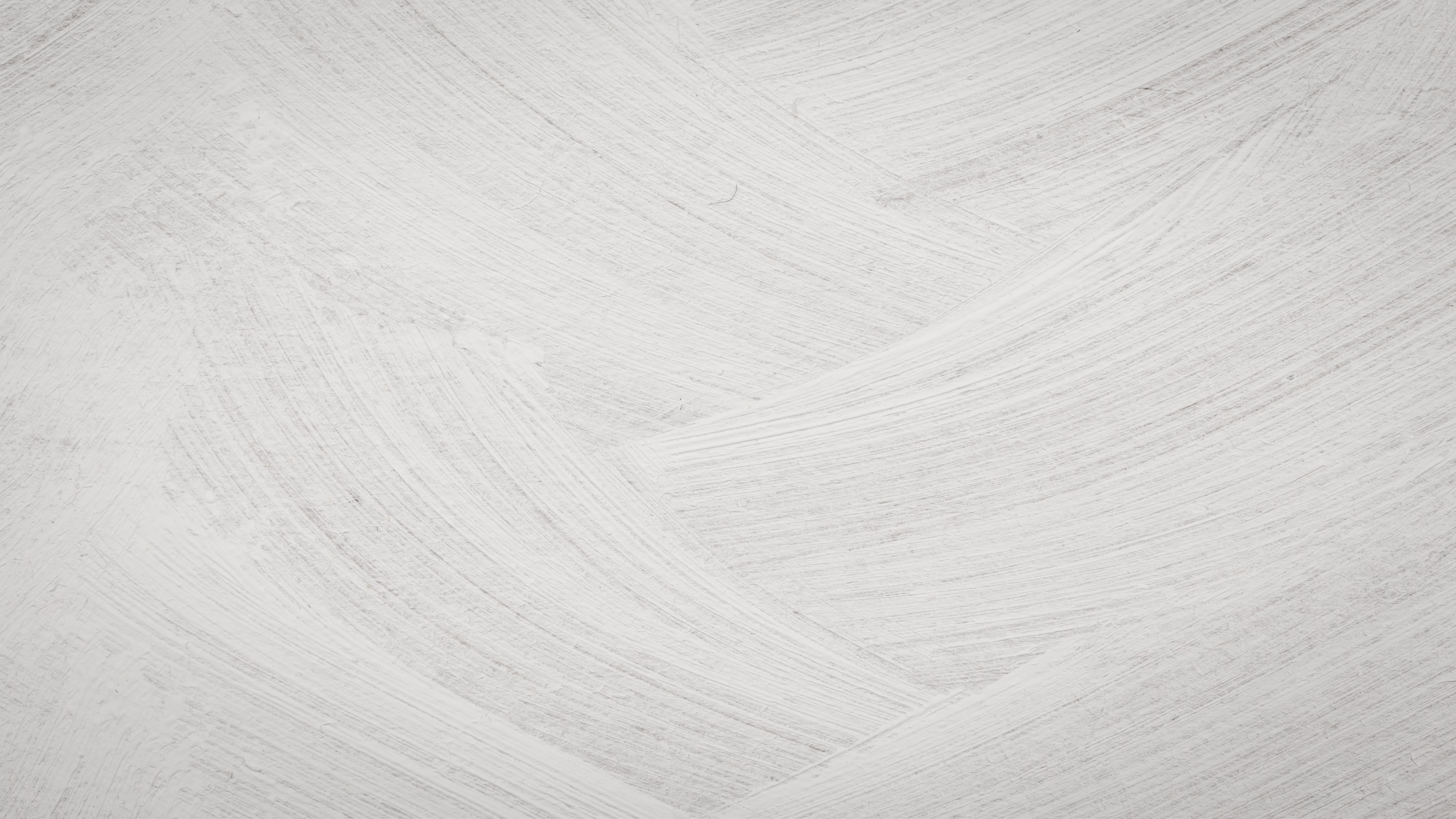 DEMANDA POR DOMICÍLIOS PARA 2025
Entre 2004 e 2014, o número de domicílios com renda até R$ 1.600 caiu devido ao período de crescimento econômico e redução das desigualdades;

Dadas as dinâmicas das variáveis-chave projetadas até 2025, o maior incremento em termos absolutos deverá se concentrar na faixa de renda entre R$ 1.600 e R$ 3.275.
Fonte: FGV
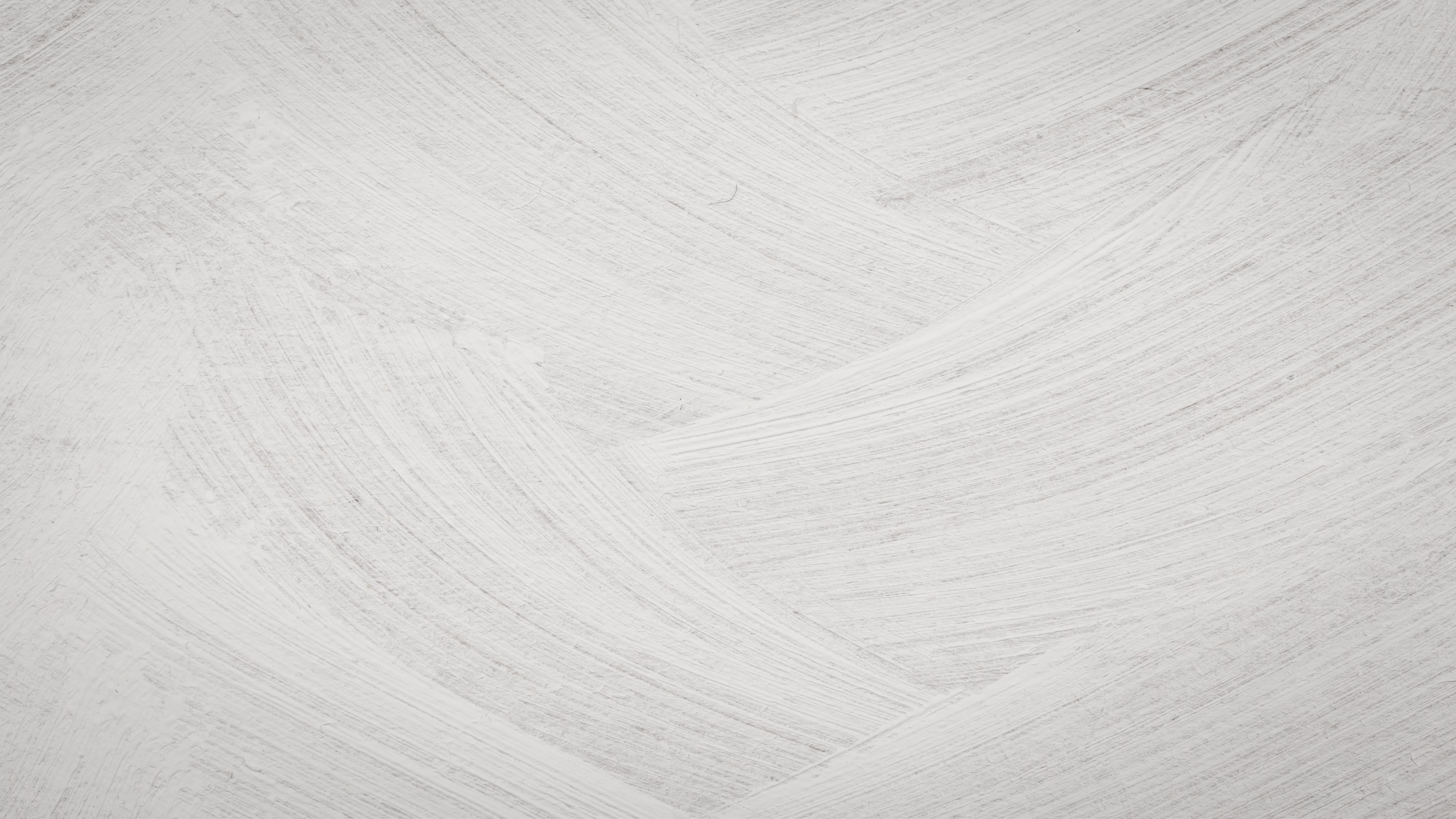 NECESSIDADES HABITACIONAIS
Em 2013, havia 68,4 milhões de famílias no País, o que representou um aumento de 3,7% em relação a 2012. 

Com um déficit estimado para 2014 de cerca de 5 milhões de domicílios, o País terá o desafio de proporcionar habitações adequadas para mais de 20 milhões de famílias até 2024

Até 2024, estima-se que o País terá 16,8 milhões de novas famílias, sendo 10 milhões com renda familiar entre 1 e 3 SM

Além do déficit existente, vários fatores continuarão contribuindo para o aumento dessa demanda por habitação

Se o programa habitacional atender pelo menos 51% dessas famílias, isso representará a necessidade de construção de 11,2 milhões de habitações sociais ou 1,1 milhão por ano 

Considerando uma atualização do valor médio das habitações para R$ 68.134,62, nos próximos dez anos, o País precisará de investimentos para a construção de habitações de interesse social de R$ 760,6 bilhões, ou R$ 76,06 bilhões ao ano
Valor e impactos dos cortes anunciados no PMCMV (Fase 3)
 Elaboração: FGV
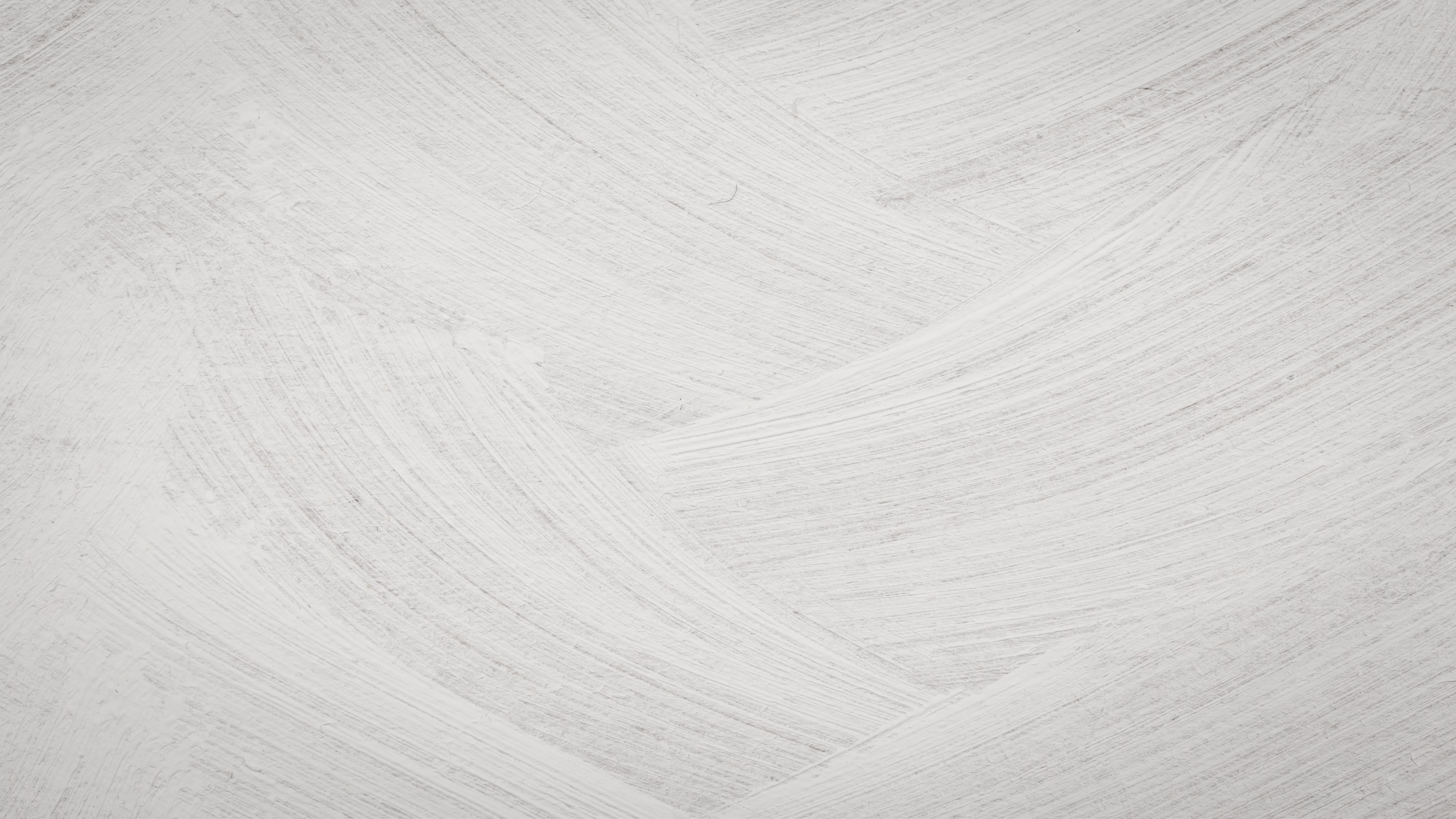 Valor e impactos dos cortes anunciados no PMCMV (Fase 3)
 Elaboração: FGV
EFEITOS NEGATIVOS DA DESCONTINUIDADE
Impactos negativos com a redução de 1 milhão de unidades:
Diminuição na geração de valor na ordem de R$ 61 bilhões, 1% do PIB
Diminuição na arrecadação de R$ 17,8 bilhões em impostos
Efeitos sociais negativos, com o crescente déficit em camadas muito necessitadas e sem outra opção
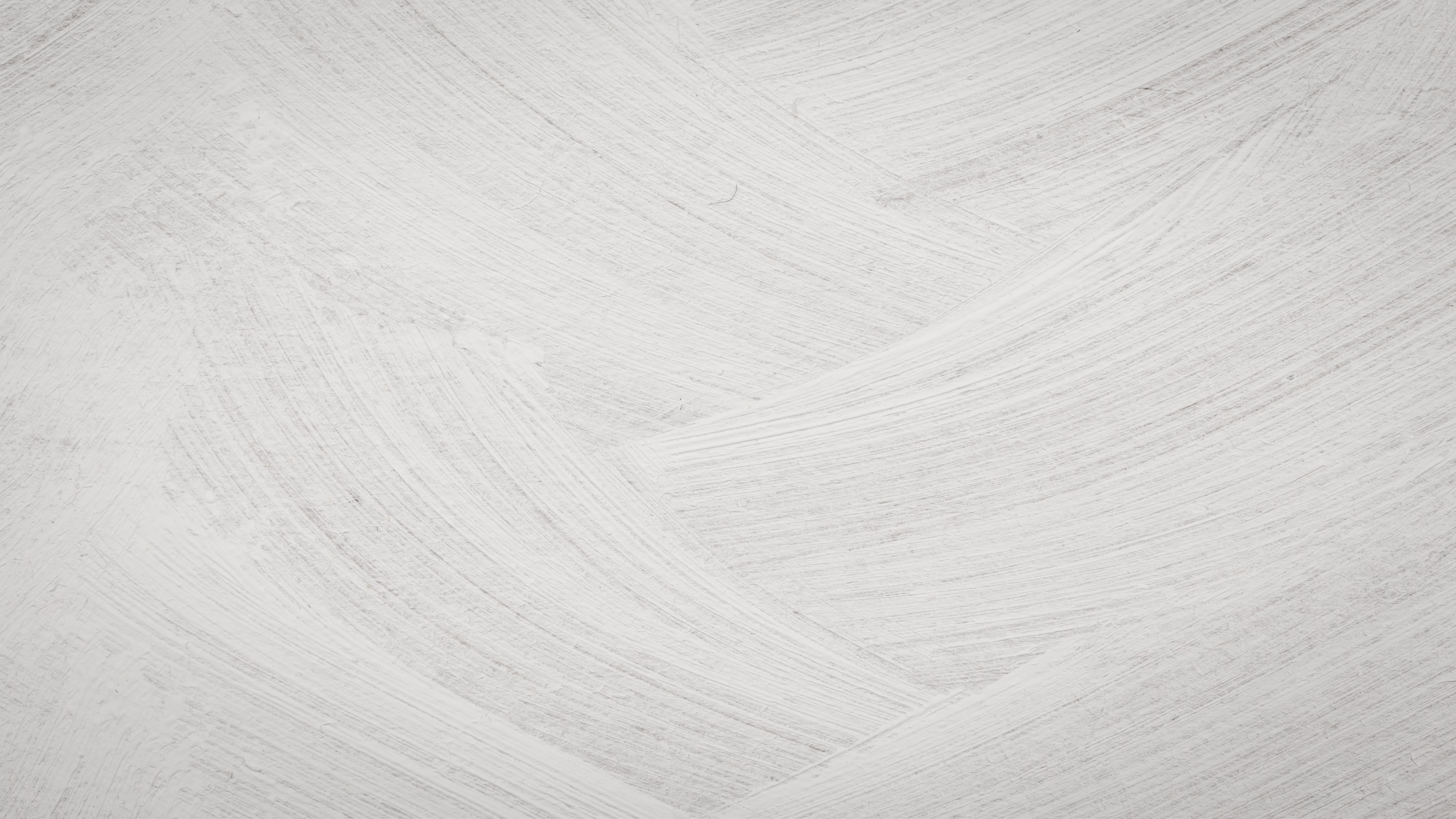 CONCLUSÃO
O PMCMV:
   Contribuiu para a diminuição da déficit habitacional
   Investimentos contribuíram para aumentar a renda, tributos e postos de trabalho 
   

Efeitos econômicos diretos e indiretos  beneficiarão integralmente o governo nas 3 esferas e trabalhadores  com aumento do investimento, aquecimento da economia e arrecadação tributária

O foco tem que ser famílias com renda de até 10 salários mínimos, onde há maior necessidade
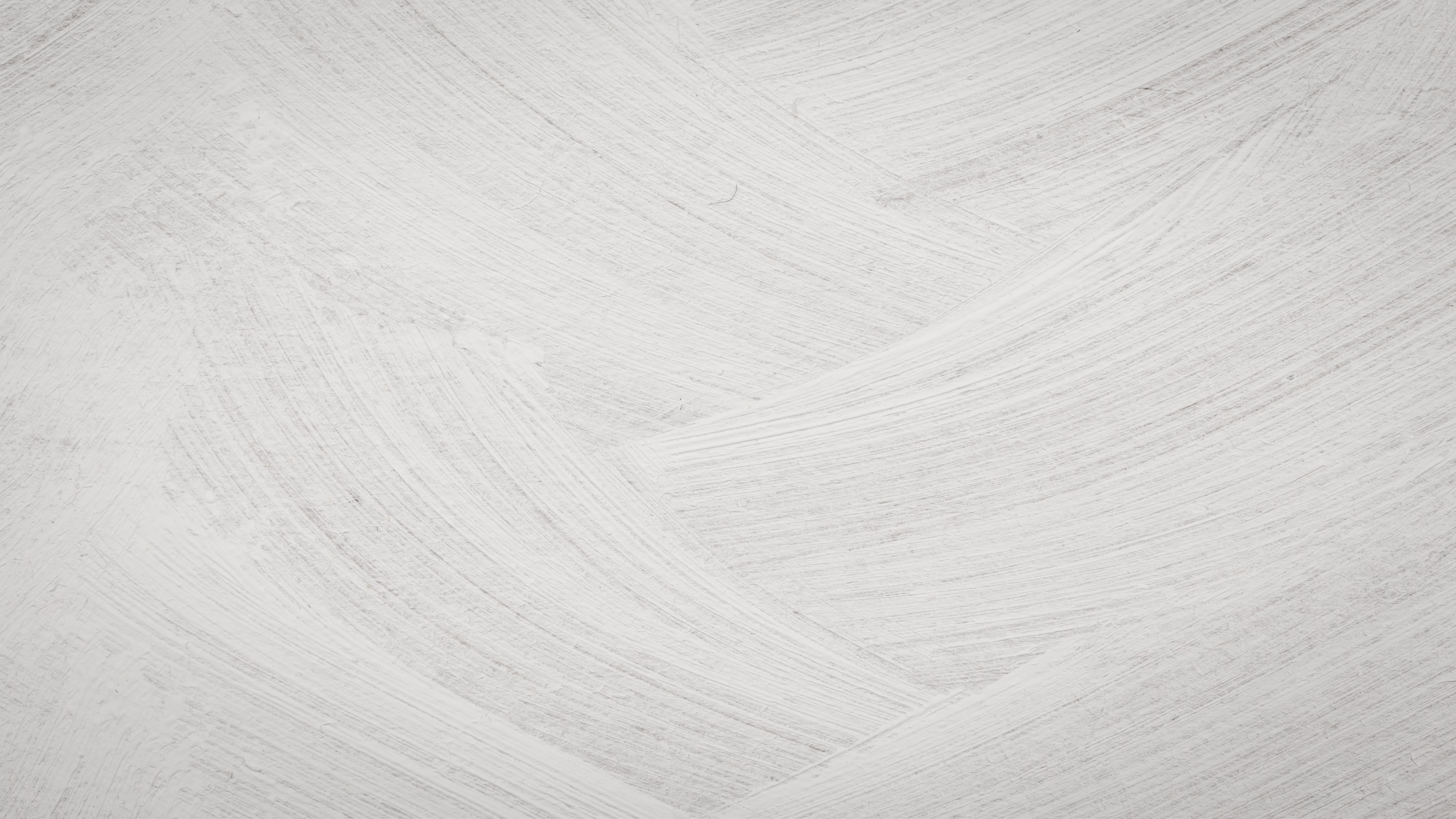 NECESSIDADES PARA CONTINUIDADE DO PMCMV
Equacionar preços dos terrenos
Estimular produtividade das empresas, com garantia de continuidade do programa
Mecanismos eficazes entre os agentes envolvidos, com racionalização burocrática
Contribuição para a redução de custos com a eliminação da burocracia
Parcerias Público privadas (PPP) habitacionais podem ser alternativa
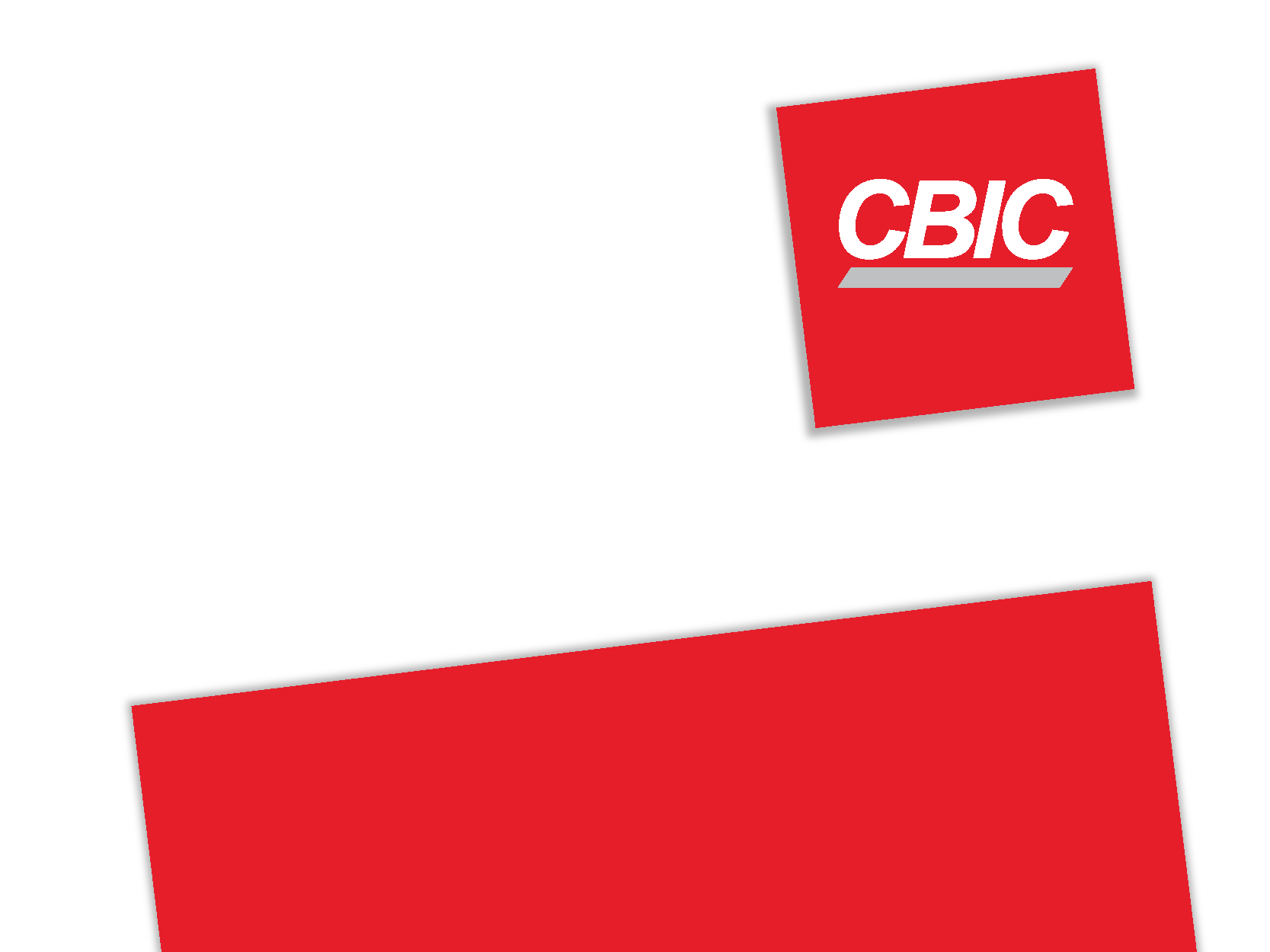 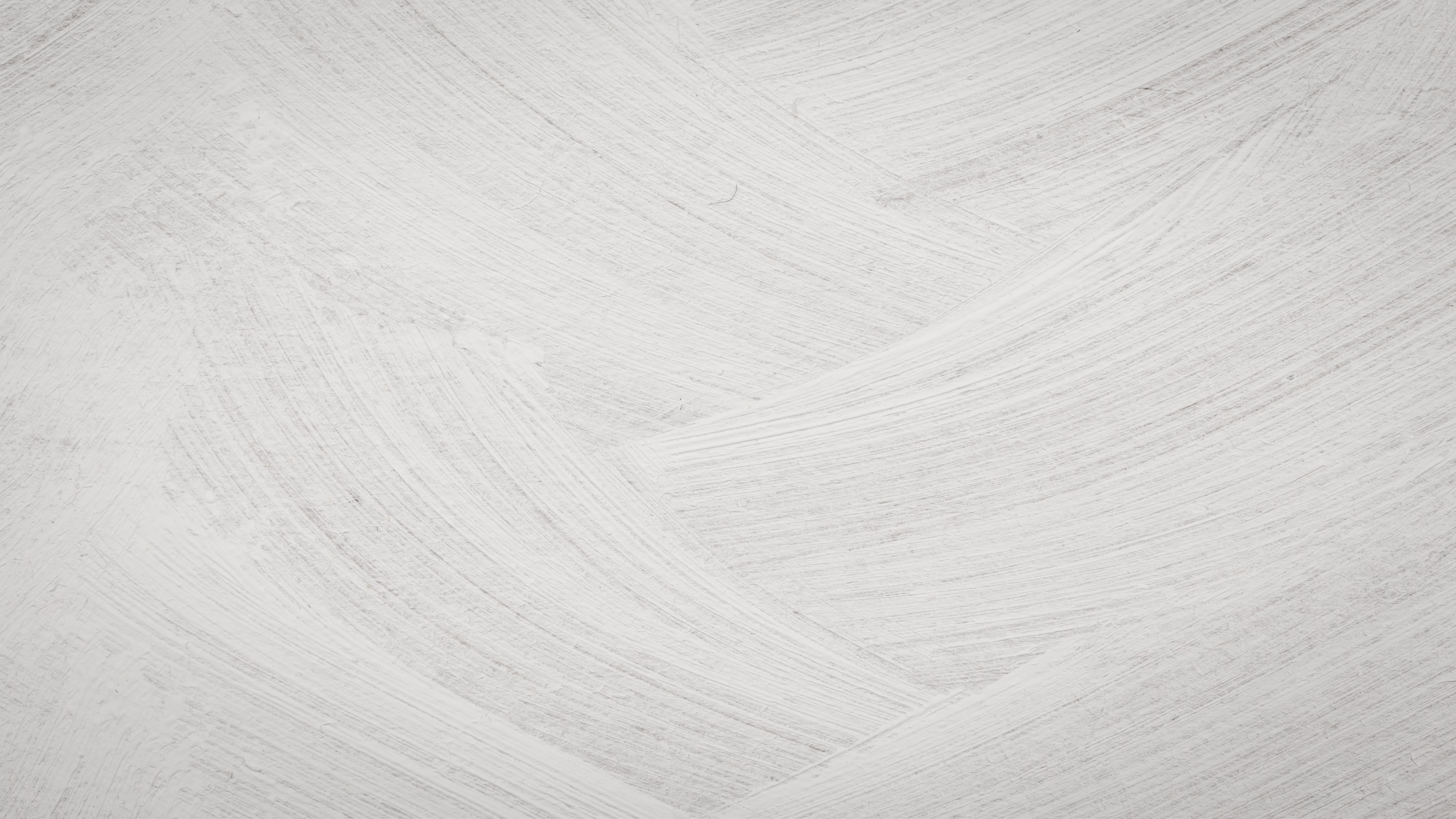 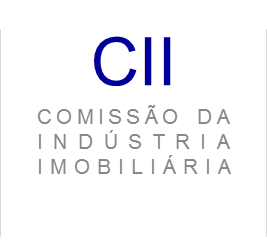 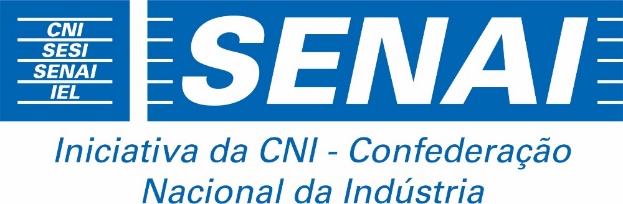 OBRIGADO!
Carlos Henrique
17.11.2016